Президент РИ 2021-2022
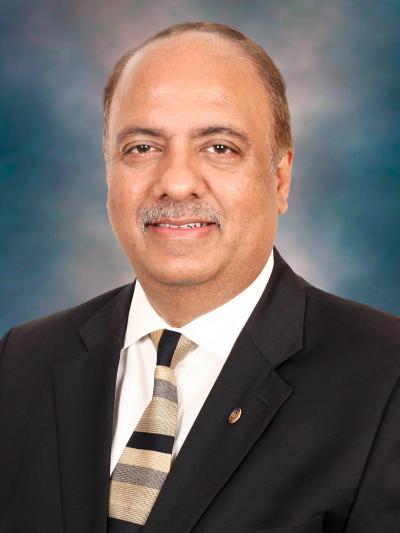 Шекхар Мехта
РК Calcutta-Mahanagar
Шекхар Мехта
Шекхар Мехта е роден през 1959 г. в Колката, Индия. Той е завършил колежа „Сейнт Ксавиер“ и притежава квалификациите: Магистър в търговията, дипломиран експерт счетоводител, счетоводител по разходи и секретар на компания.
Мехта е едва четвъртият индиец за последните 115 години, номиниран за президент на Ротари Интернешънъл.
Шекхар Мехта се присъединява към Ротари през 1985 г. 
Той е бил ДГ през 1999-2000 г. и е издигнат в Съвета на директорите на Ротари Интернешънъл за 2011-2013 г.
Докато служи като директор на Ротари Интернешънъл, той помага на Ротари да добави 2 страни - Бутан и Малдивите.
Шекхар Мехта е носител на най-високите награди на Rotary International & The Rotary Foundation:
“Service Above Self Award”
“The Meritorious Service Award”
“Distinguished Service Award”

Шекхар Мехта е женен за Раши Мехта. Тя е социален работник и артистка, участвала в пиеси в цяла Индия. Неговата водеща мантра в живота е „Службата е наемът, който плащаме за мястото, което заемаме“.
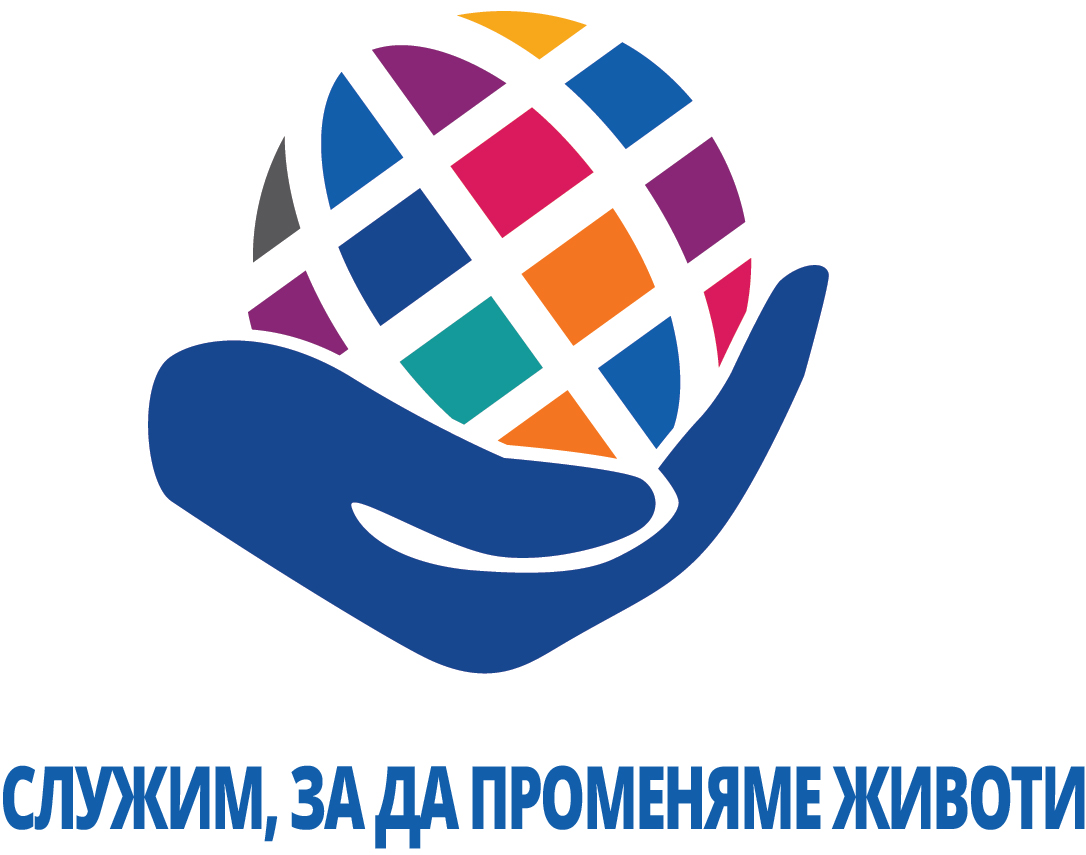 ДГ 2021-2022
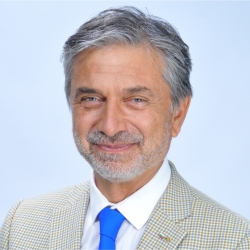 Борислав Къдреков
РК Благоевград Център
Цели на Дистрикт 2482 България
СТАБИЛИЗИРАНЕ НА КЛУБОВЕТЕ
Поне от един до трима члена нетно увеличение на членовете във всеки клуб с млади професионалисти, готови да служат и да дават от себе си.
Възстановяване на осем Ротаракт клуба и създаване на три до пет нови клуба.
При потенциал за нови двайсет Интеракт клуба, създаване на пет, шест нови клуба.

ВЪВЛИЧАНЕ НА РОТАРАКТОРИТЕ ВЪВ ВСИЧКИ ЕКИПИ И ДИСТРИКТНИ СЪБИТИЯ

ЦЕЛЕНАСОЧЕНО РАЗВИТИЕ НА МЕЖДУНАРОДНАТА ДЕЙНОСТ НА КЛУБОВЕТЕ И ДИСТРИКТА

ОРИЕНТИРАНЕ НА УСИЛИЯТА НА ДИСТРИКТНИЯ ЕКИП И КЛУБОВЕТЕ КЪМ ИЗГРАЖДАНЕ НА ЛИДЕРИ

СЪЗДАВАНЕ НА НОВИ ОБЩНОСТНИ КОРПУСИ В РАЗЛИЧНИ РАЙОНИ НА СТРАНАТА
ВИЦЕГУВЕРНЬОР
ДГЕ 2022-2023
ДГН 2023-2024
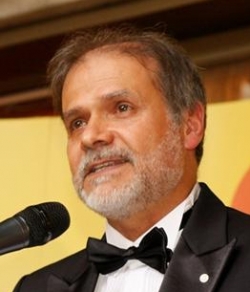 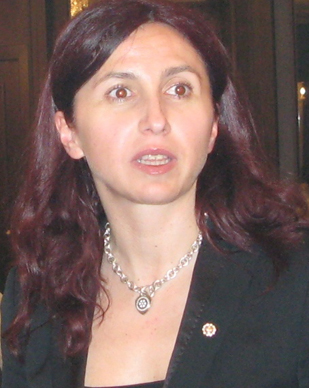 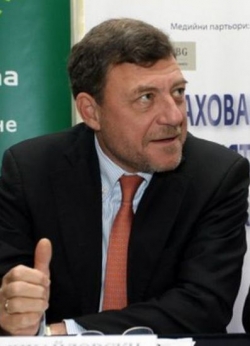 ИЛАРИО АСТИНОВ
ВИОЛИНА КОСТОВА
ХРИСТО МИХАЙЛОВСКИ
София Некстум е-клуб
РК София Сити
РК София
ДИСТРИКТЕН РОТАРАКТ ПРЕДСТАВИТЕЛ
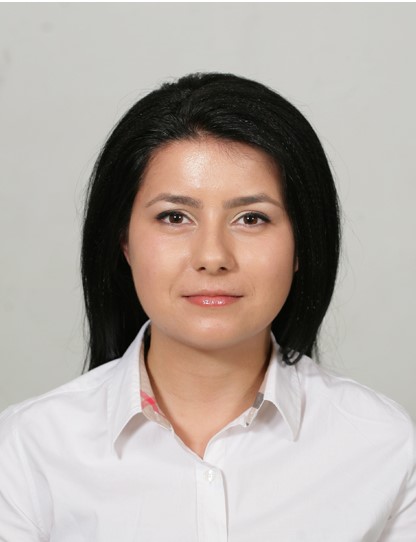 БОРИСЛАВА ДИНЕВА
РАК Дупница
СЕКРЕТАРИАТ НА
ДИСТРИКТА
2021-2022 г.
Секретар
Технически
СЕКРЕТАР
Касиер
Церемониалмайстори
Историк
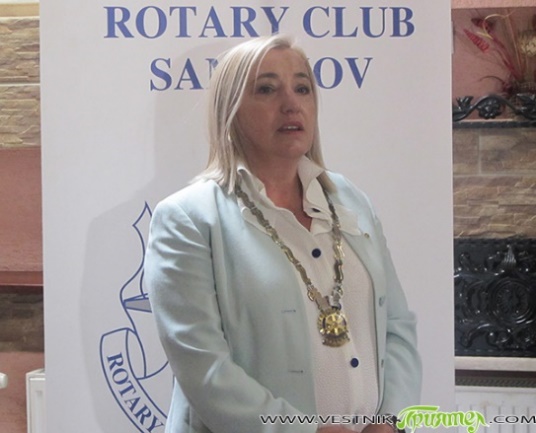 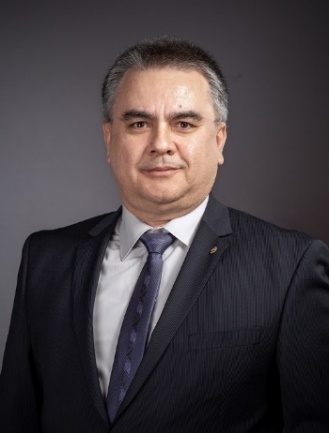 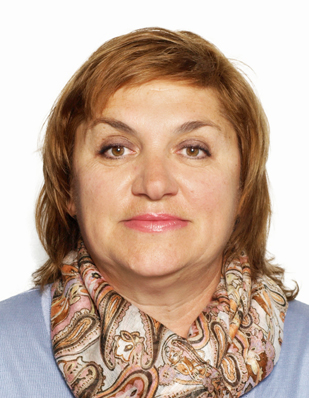 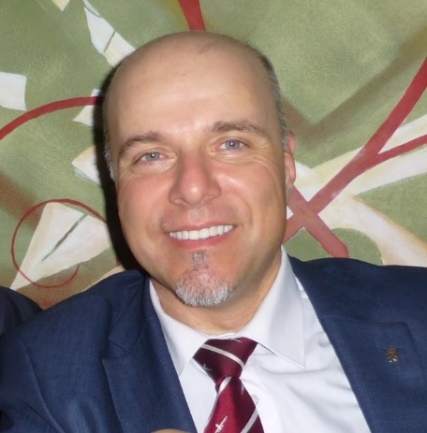 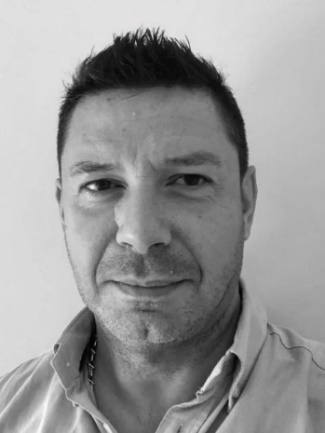 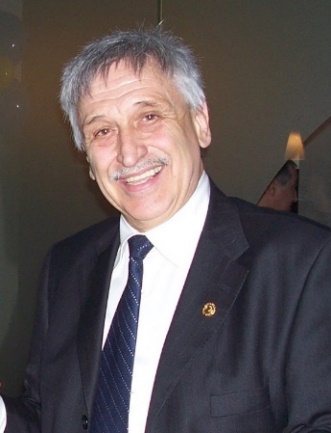 ЦВЯТКО КАДИЙСКИ
ПЛАМЕН ИЛАРИОНОВ
ЛЮДМИЛА БЪРЗАНОВА
ТАНЯ КАРАБАШЕВА
ДРАГАН ДРАГАНОВ
СТЕЛИАН ГЕОРГИЕВ
РК Варна
РК София - Капитал
РК София Сердика
РК Габрово
РК Самоков
РК София
Координация при хуманитарни 
акции и връзки с НПО
Главен Юрист
ЮРИСТ
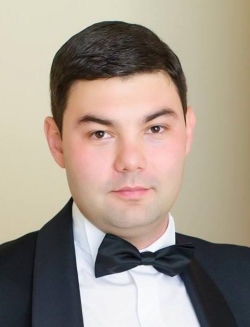 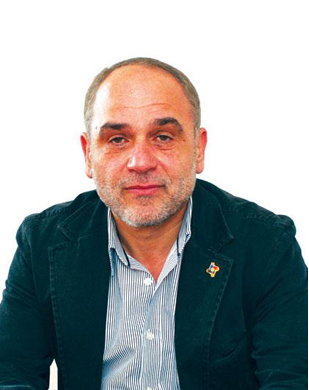 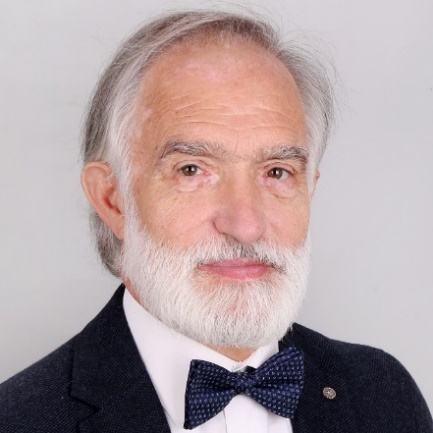 ПДГ ИЛИЯН НИКОЛОВ
ХРИСТО ХИНКОВ
МИТКО МИНЕВ
РК Велико Търново
РК София - Сити
РК София Сердика
Изпълнителен Комитет 
2021-2022 г.
ДГ 2021-2022
ДГЕ 2022-2023
ДГН 2023-2024
Комитет за
Развитие на членството
Комитет за
Фондация Ротари
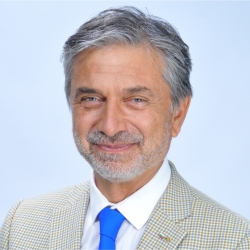 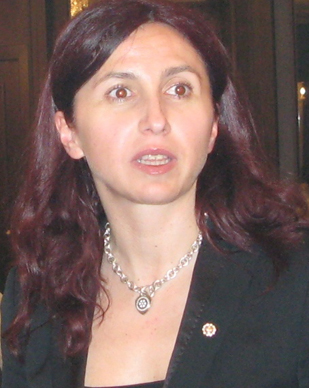 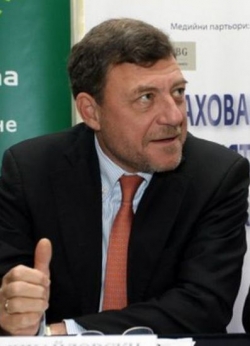 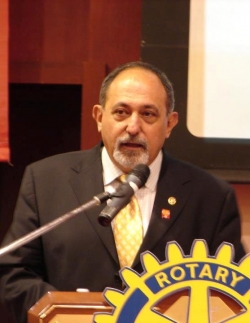 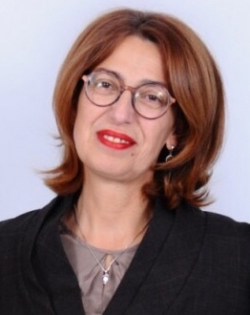 БОРИСЛАВ КЪДРЕКОВ
ВИОЛИНА КОСТОВА
ХРИСТО МИХАЙЛОВСКИ
ВАЛЕНТИН СТОЯНОВ, ПДГ
НЕДЯЛКА РОСЕНОВА
РК Благоевград Център
РК София Сити
РК София
РК Стара Загора
РК Смолян
Комитет за ПИ
Финансов Комитет
Секретар
Технически Секретар
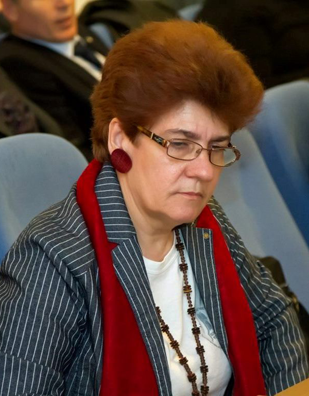 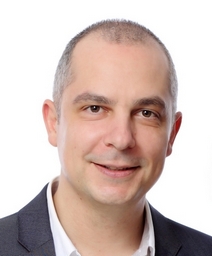 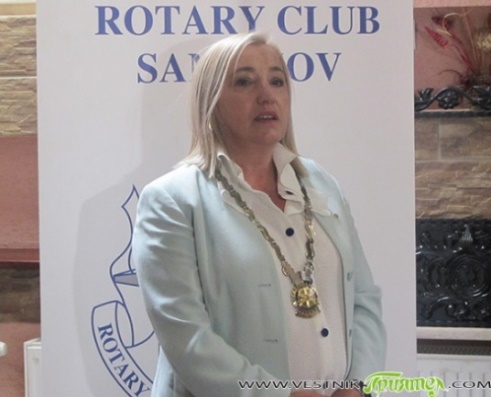 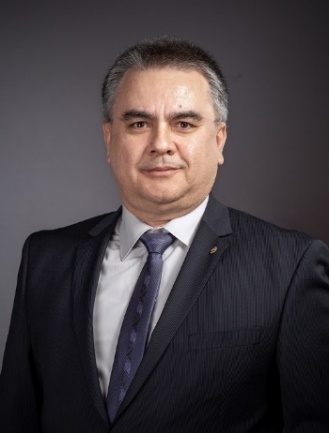 СТОЯНКА ГЕОРГИЕВА
ИВАЙЛО ФИЧЕВ
ЛЮДМИЛА БЪРЗАНОВА
ПЛАМЕН ИЛАРИОНОВ
РК Бургас
РК София Сити
РК Самоков
РК Габрово
КОНСУЛТАТИВЕН СЪВЕТ НА 
ПАСТ ГУВЕРНЬОРИТЕ
2021-2022 г.
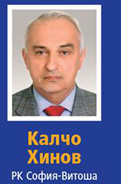 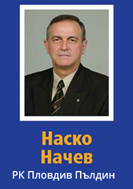 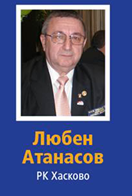 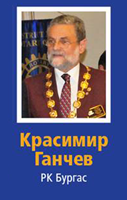 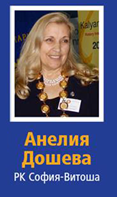 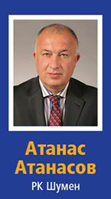 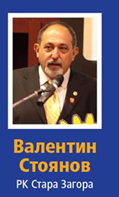 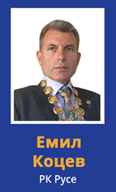 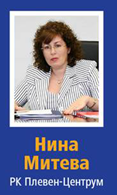 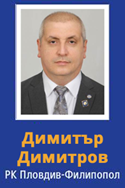 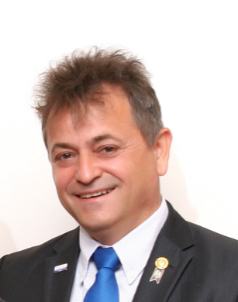 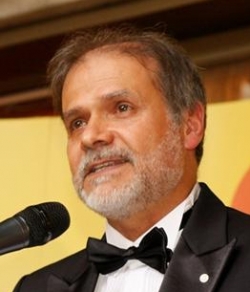 Иларио Астинов
Веселин Димитров
РК Бургас Приморие
София Некстум е-клуб
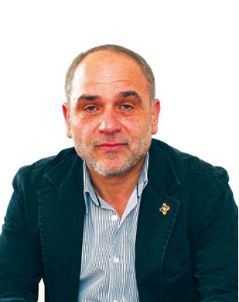 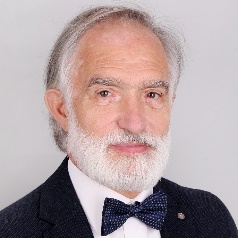 Митко Минев
Илиян Николов
РК София Сердика
РК Велико Търново
АСИСТЕНТ
ГУВЕРНЬОРИ
2021-2022 г.
АДГ - ЗОНА 1
АДГ - ЗОНА 2
АДГ - ЗОНА 3
АДГ - ЗОНА 4
АДГ - ЗОНА 5
АДГ - ЗОНА 6
Ботевград, София, София Балкан, София-Витоша, София-Капитал, София-Сити, София Некстум
Банкя, Горна Баня,
София-Възраждане, София-Интернешънъл, София-Сердика, София-Тангра, София Триадица, Сф-Център
Дупница, Кюстендил, Самоков
Банско - Разлог, Благоевград - Център, Гоце Делчев, Петрич, Сандански
Берковица, Видин, Враца, Мездра, Монтана
Ловеч, Плевен Центрум, Свищов, Троян, Червен бряг
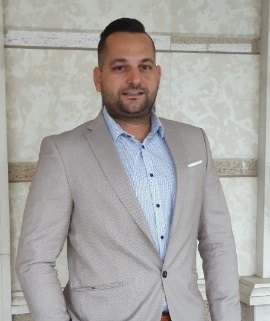 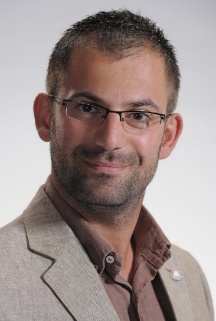 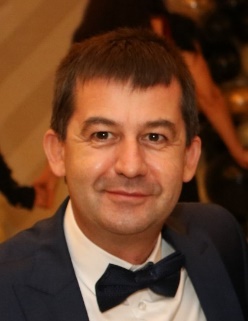 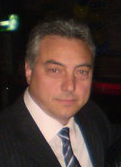 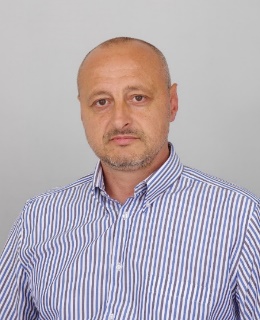 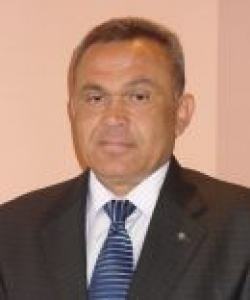 Жечко Балабанов
Александър Василев
Иво Гърнев
Стоян Бозаджиев
Людмил Цанов
Георги Братов
РК София Балкан
РК София Възраждане
РК Дупница
РК Гоце Делчев
РК Видин
РК Свищов
АДГ - ЗОНА 7
АДГ - ЗОНА 8
АДГ - ЗОНА 9
АДГ - ЗОНА 10
АДГ - ЗОНА 11
АДГ - ЗОНА 12
Велинград, Пазарджик, Пазарджик-Бесапара, Панагюрище, Пирдоп
Асеновград, Карлово, Пловдив, Пловдив Интърн., Пловдив-Пълдин, Пловдив-Филипопол
Златоград, Кърджали, Момчилград, Смолян
Димитровград, Любимец, Свиленград, Харманли, Хасково, Хасково-Аида
Казанлък, Нова Загора, Раднево, Сливен, Стара Загора, Стара Загора - Берое, Ямбол
Велико Търново, Габрово, Горна Оряховица, Елена, Севлиево
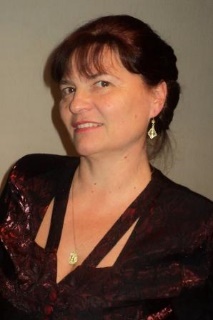 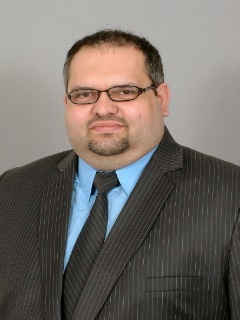 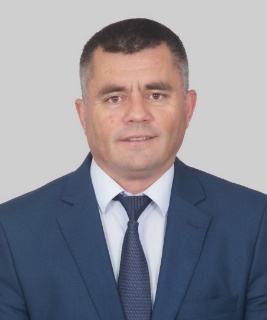 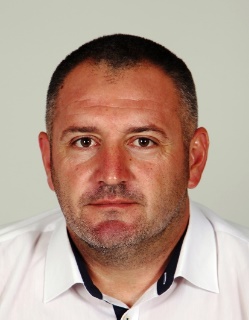 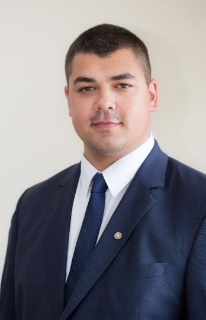 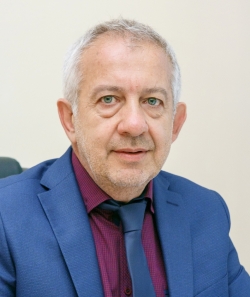 Нина Лискова
Атанас Чолаков
Мехмед Исмаил
Александър Петров
Мануел Тепеликян
Тома Томев
РК Пазарджик
РК Пловдив
РК Момчилград
РК Харманли
РК Казанлък
РК Севлиево
АДГ - ЗОНА 13
АДГ - ЗОНА 14
АДГ - ЗОНА 15
АДГ - ЗОНА 16
АДГ - ЗОНА 17
АДГ - ЗОНА 18
Русе, Русе-Дунав, Силистра, Тутракан
Попово, Разград, Търговище, Шумен
Балчик, Добрич, Каварна
Варна, Варна-Галатея, Варна-Евксиноград, Провадия
Айтос, Карнобат, Несебър, Поморие
Бургас, Бургас Пиргос, Бургас Приморие, Созопол
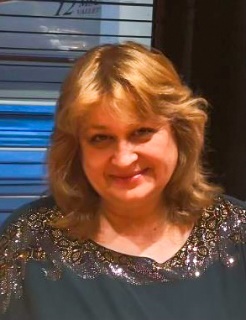 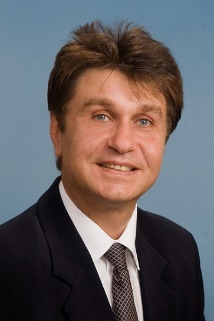 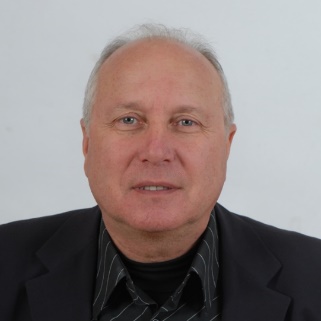 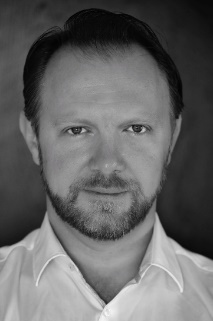 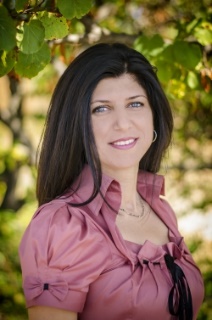 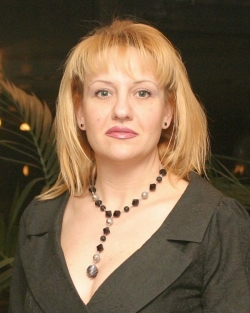 Нина Крушева
Симеон Симеонов
Георги Панов
Михаил Михалов
Даниела Андреева
Катя Касабова
РК Русе
РК Разград
РК Добрич
РК Варна
РК Поморие
РК Бургас
КОМИТЕТИ НА
ДИСТРИКТА
2021-2022 г.
КОМИТЕТ ЗА
РАЗВИТИЕ НА ЧЛЕНСТВОТО
Подкомитет
Нови клубове
в Дистрикта
Подкомитет
за Ротаракт
Подкомитет 
Приятелства по интереси
Подкомитет
Глобални възможности
 в Ротари
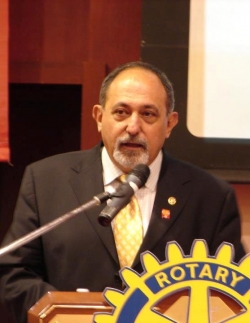 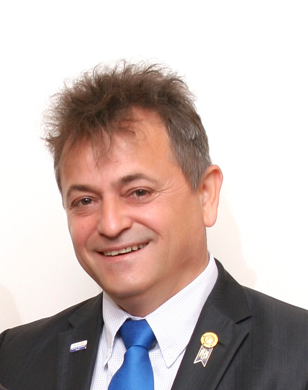 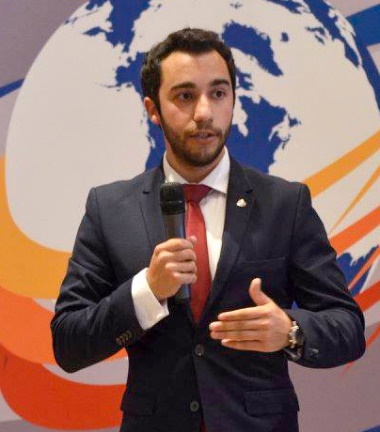 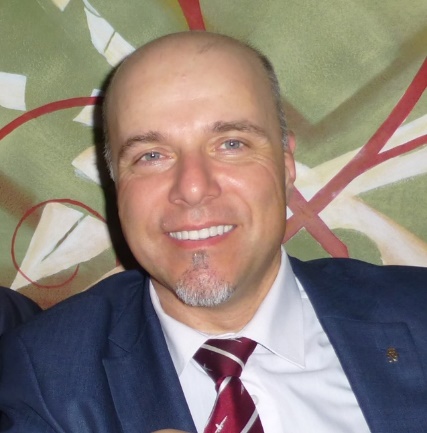 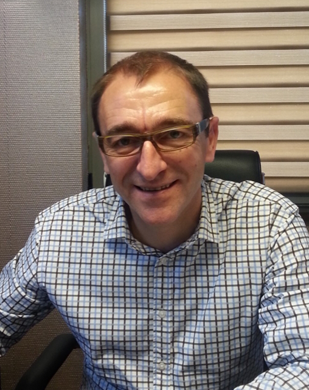 ВАЛЕНТИН СТОЯНОВ, ПДГ
Веселин Димитров, ПДГ
Вахан Боосян
Драган Драганов
Антон Томчев
РК Стара Загора
РК Бургас Приморие
РК София
РК София - Капитал
РК Сливен
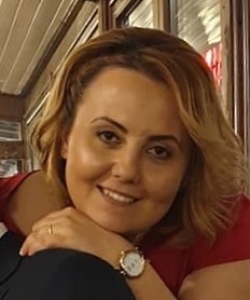 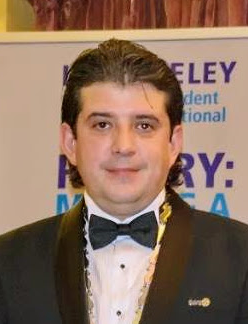 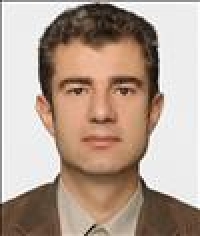 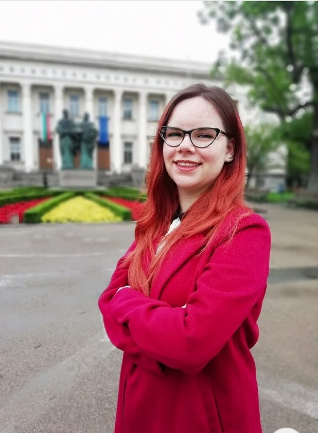 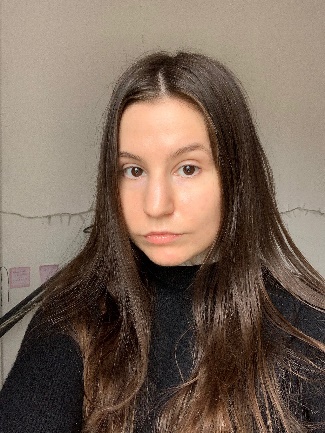 Айтен Сабри
КАЛОЯН ГАНЕВ
Николай Доцински
Елица Атанасова
Невена Иванова
Момчилград
РК Велико Търново
Варна Евксиноград
РАК Сф Витоша-Изгрев
РАК Сф Интернешънъл
КОМИТЕТ ЗА
ФОНДАЦИЯ РОТАРИ
ПОДКОМИТЕТ ЗА НАБИРАНЕ НА СРЕДСТВА
ПОДКОМИТЕТ ДИСТРИКТНИ ГРАНТОВЕ
ПОДКОМИТЕТ ГЛОБАЛНИ ГРАНТОВЕ
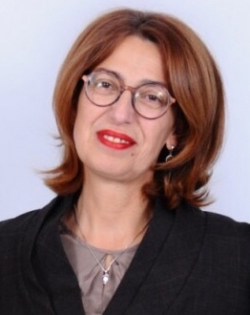 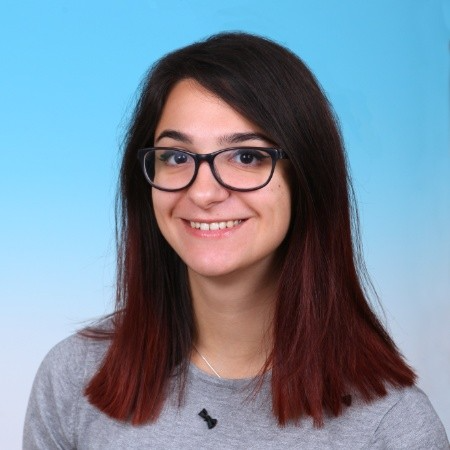 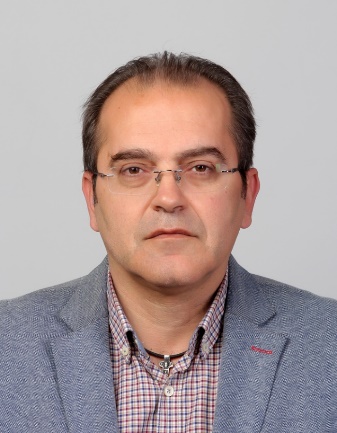 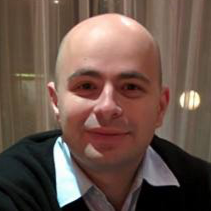 НЕДЯЛКА РОСЕНОВА
Вероника Боцова
Кирил Андреев
Мирослав Генов
РК Смолян
РАК София Витоша
РК Велико Търново
РК Велико Търново
ПОДКОМИТЕТ ПОЛИО ПЛЮС
ПОДКОМИТЕТ АДМИНИСТРИРАНЕ
И КОНТРОЛ НА ГРАНТОВЕТЕ
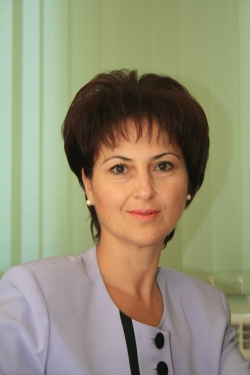 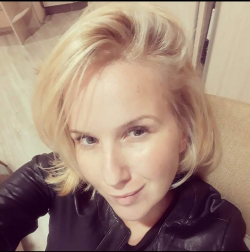 Мими Кубатева
Катерина Янева
РК Смолян
РК Петрич
КОМИТЕТ ЗА
ОБУЧЕНИЕ В ДИСТРИКТА
Подкомитет ЗА ОБУЧЕНИЕ ЕКИПА НА ДИСТРИКТА
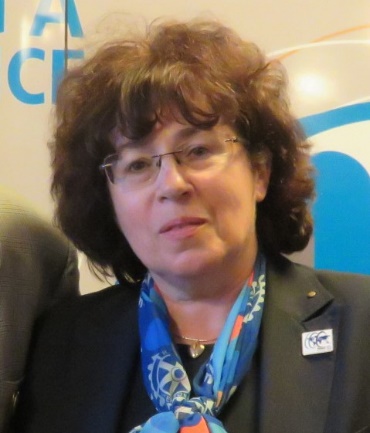 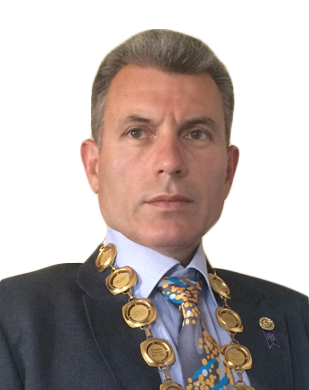 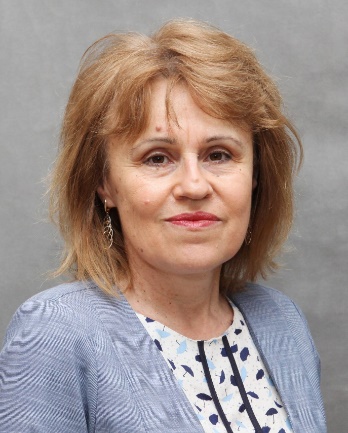 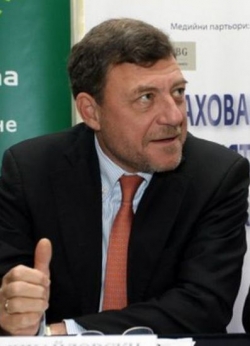 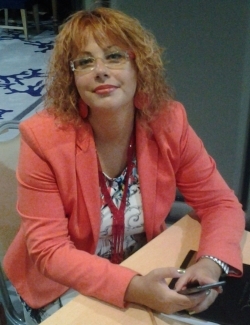 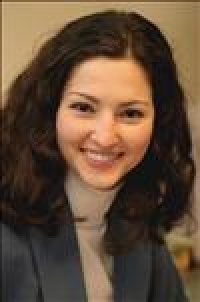 НИНА МИТЕВА, ПДГ
Емил Коцев, ПДГ
МАРГАРИТА БОГДАНОВА
ХРИСТО МИХАЙЛОВСКИ
Мария Горанова
Христина Малчевска
РК Плевен Центрум
РК Русе
РК Свищов
РК София
Пловдив Филипопол
София Интернешънъл
КОМИТЕТ ЗА СЛУЖБА
НА МЛАДИТЕ ПОКОЛЕНИЯ
Подкомитет Интеракт
Подкомитет
Младежки обмен
Подкомитет Контакт за обмен
в служба на младите поколения
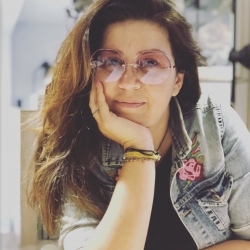 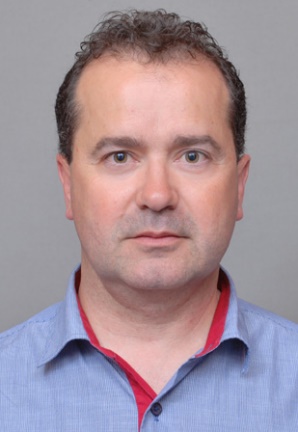 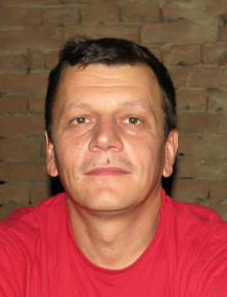 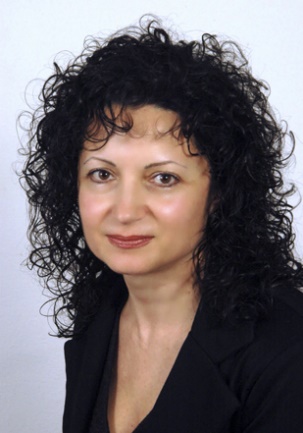 МАРИЯ БЕЛИНСКИ - ИЛИЕВА
Христо Трънчев
Светослав Събков
Петя Казакова
РК Бургас - Пиргос
РК Сливен
РК Бургас Пиргос
РК Поморие
КОМИТЕТ ЗА
МЕЖДУНАРОДНА СЛУЖБА
Подкомитет РОТАРИАНСКИ ПРИЯТЕЛСКИ ОБМЕН
Подкомитет Ротари стипендии за мир
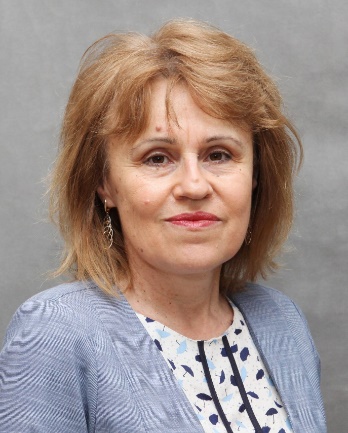 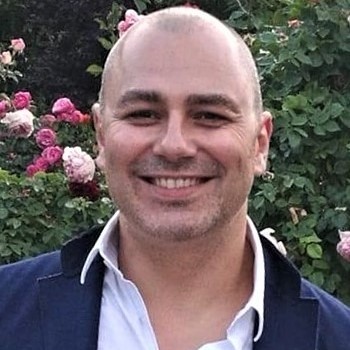 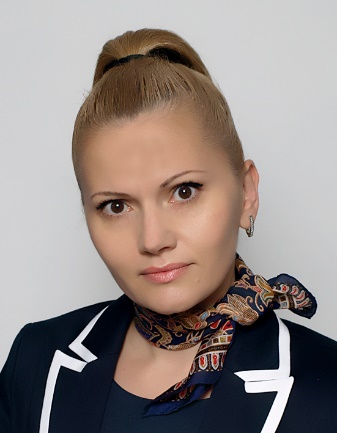 МАРГАРИТА БОГДАНОВА
Драгомир Лазаров
Венета Платиканова
РК Свищов
РК София Сити
РК София Витоша
КОМИТЕТ ЗА
СЛУЖБА В ОБЩНОСТТА
Подкомитет РОТАРИ ОБЩНОСТНИ КОРПУСИ
Подкомитет ЗА РАБОТА С АЛУМНИ ОБЩНОСТТА
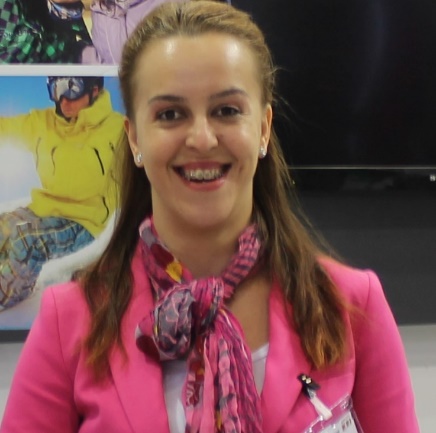 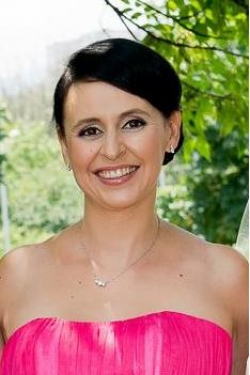 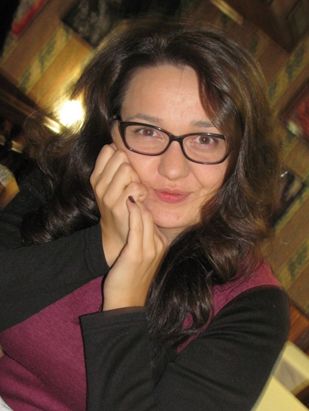 АЙШЕ МЕДАРОВА
Десислава Василева
Бояна Банкова
РК Банско Разлог
РК София Сердика
РК София Триадица
КОМИТЕТ ЗА
ПУБЛИЧЕН ИМИДЖ
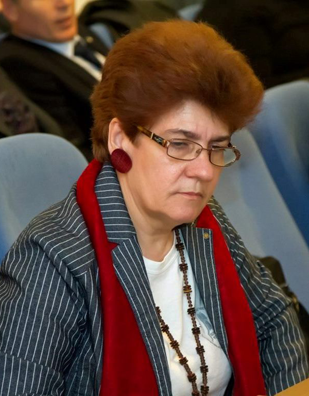 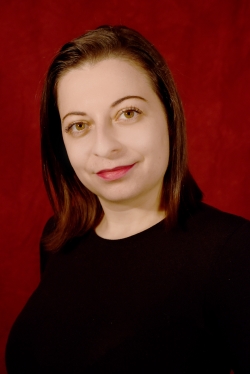 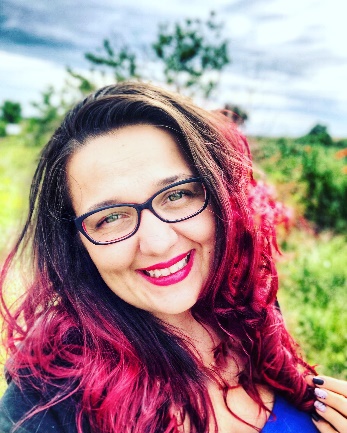 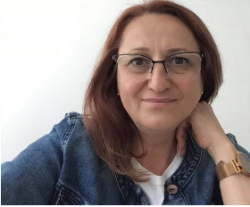 СТОЯНКА ГЕОРГИЕВА
Ани Христова
Бояна Банкова
Диана Стефанова
РК Бургас
София Интернешънъл
София Триадица
РК Добрич
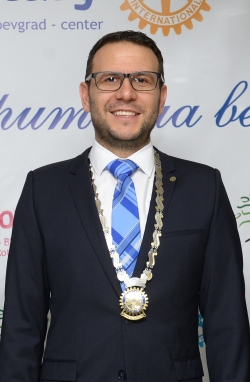 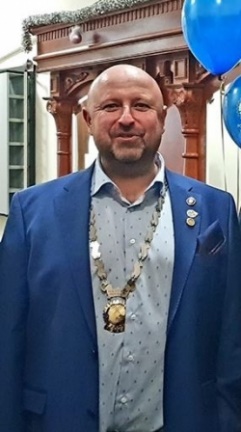 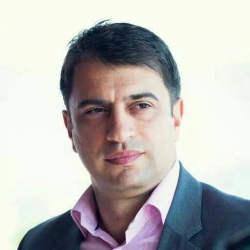 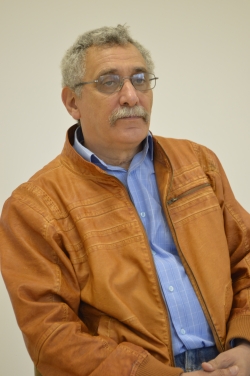 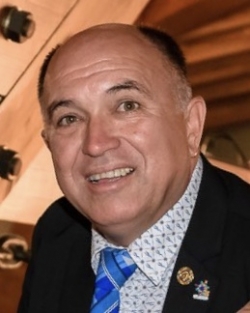 Васил Пипев
Галин Карагьозов
Георги Манев
Господин Пейчински
Иван Иванов
РК Благоевград център
РК Харманли
РК Казанлък
РК Плевен Центрум
РК Айтос
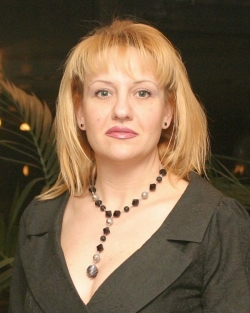 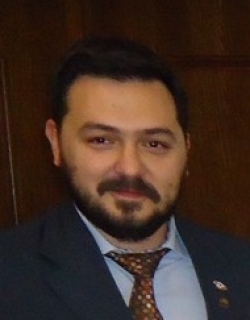 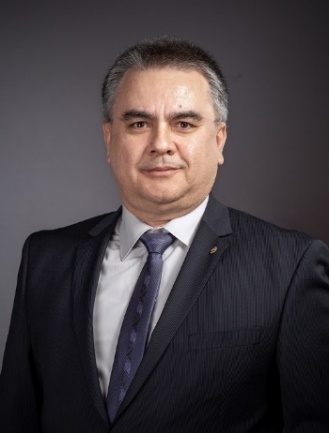 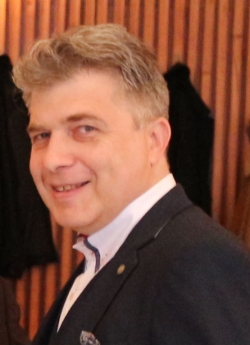 Катя Касабова
Константин Стоянов
Пламен Иларионов
Пламен Прокопиев
Венелин Иванов
РК Бургас
РК Стара Загора
РК Габрово
РК Нова Загора
РК Велико Търново
Димитър Акъллиев
Динко Атанасов
Мила Милчева
Росен Желязов
РК Русе
РК Хасково
РК Велико Търново
РК Варна Галатея
КОМИТЕТ ИТ
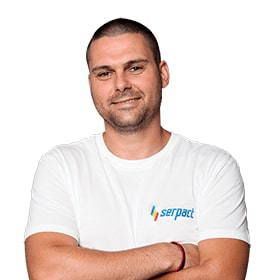 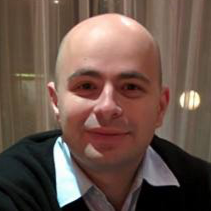 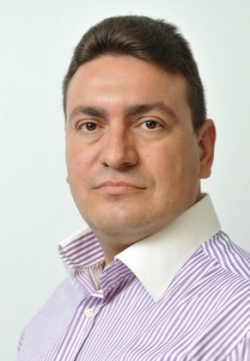 Мирослав Генов
НИКОЛА МИНКОВ
Красимир Веселинов
Гергана Георгиева
Кирил Валеов
РК Велико Търново
РК Свиленград
РК София Балкан
РК Бургас
РК Благоевград център
КОМИТЕТ ПО
ПРАВИЛАТА И ПРОЦЕДУРИТЕ
ФИНАНСОВ КОМИТЕТ
КОМИТЕТ ЗА
ДИСТРИКТНА КОНФЕРЕНЦИЯ
КОМИТЕТ ЗА СИСТЕМАТИЗИРАНЕ
ИСТОРИЯТА НА РОТАРИ БЪЛГАРИЯ
КООРДИНАТОР НА
МЕЖДУНАРОДНИТЕ
КОМИТЕТИ (ICC)
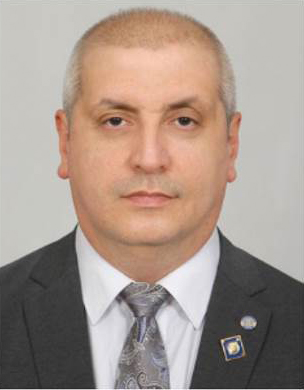 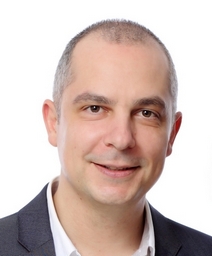 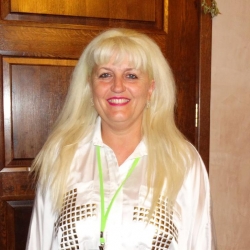 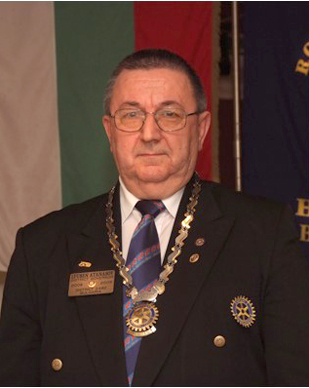 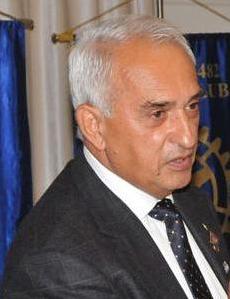 ДИМИТЪР ДИМИТРОВ
ИВАЙЛО ФИЧЕВ
ГЕНКА ПЕЙЧЕВА
ЛЮБЕН АТАНАСОВ
КАЛЧО ХИНОВ
РК Пловдив Филипопол
РК София Сити
РК Стара Загора - Берое
РК Хасково
РК София Витоша
КООРДИНАТОР ЗА
ОБЩЕСТВО НА ПОЛ ХАРИС
КООРДИНАТОР
МЕЙДЖЪР ДОНОР
КОМИТЕТ ЗА ПОПУЛЯРИЗИРАНЕТО
НА КОНГРЕСА НА РИ
ОФИЦЕР ПО ОПАЗВАНЕ
НА СИГУРНОСТТА
НА МЛАДИТЕ ХОРА
КОМИТЕТ ЗА
ПРОФЕСИОНАЛНА СЛУЖБА
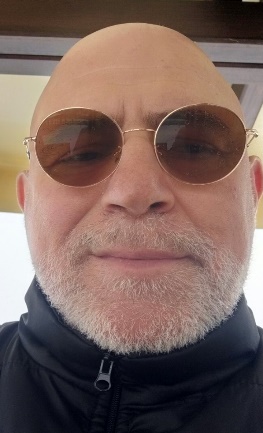 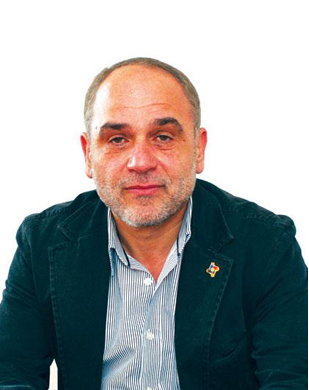 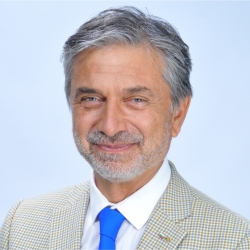 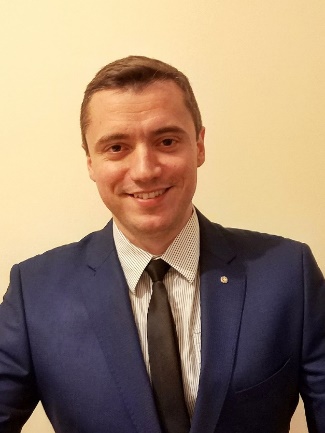 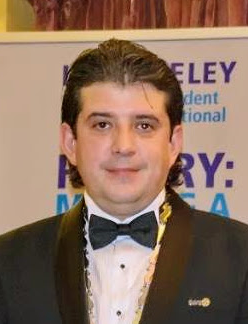 РАЙКО МАСЛАРСКИ
МИТКО МИНЕВ
БОРИСЛАВ КЪДРЕКОВ
НИКОЛАЙ КОСТОВ
КАЛОЯН ГАНЕВ
РК Самоков
РК Велико Търново
РК Благоевгад Център
РК Силистра
РК Велико Търново
Високо, високо, високо, високо застани,
над завист и обида,
над дребните сплетни.